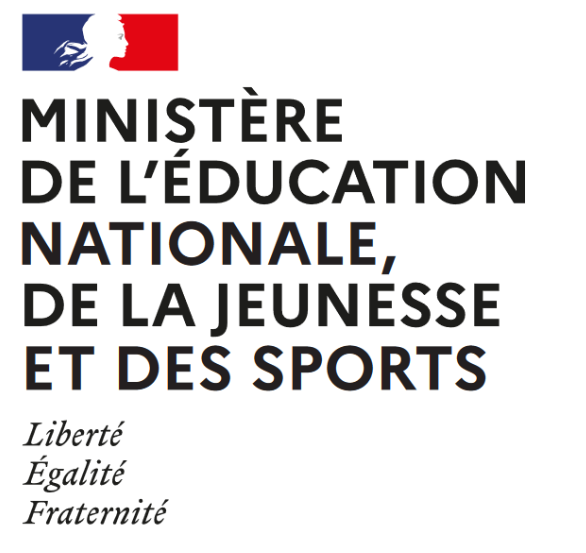 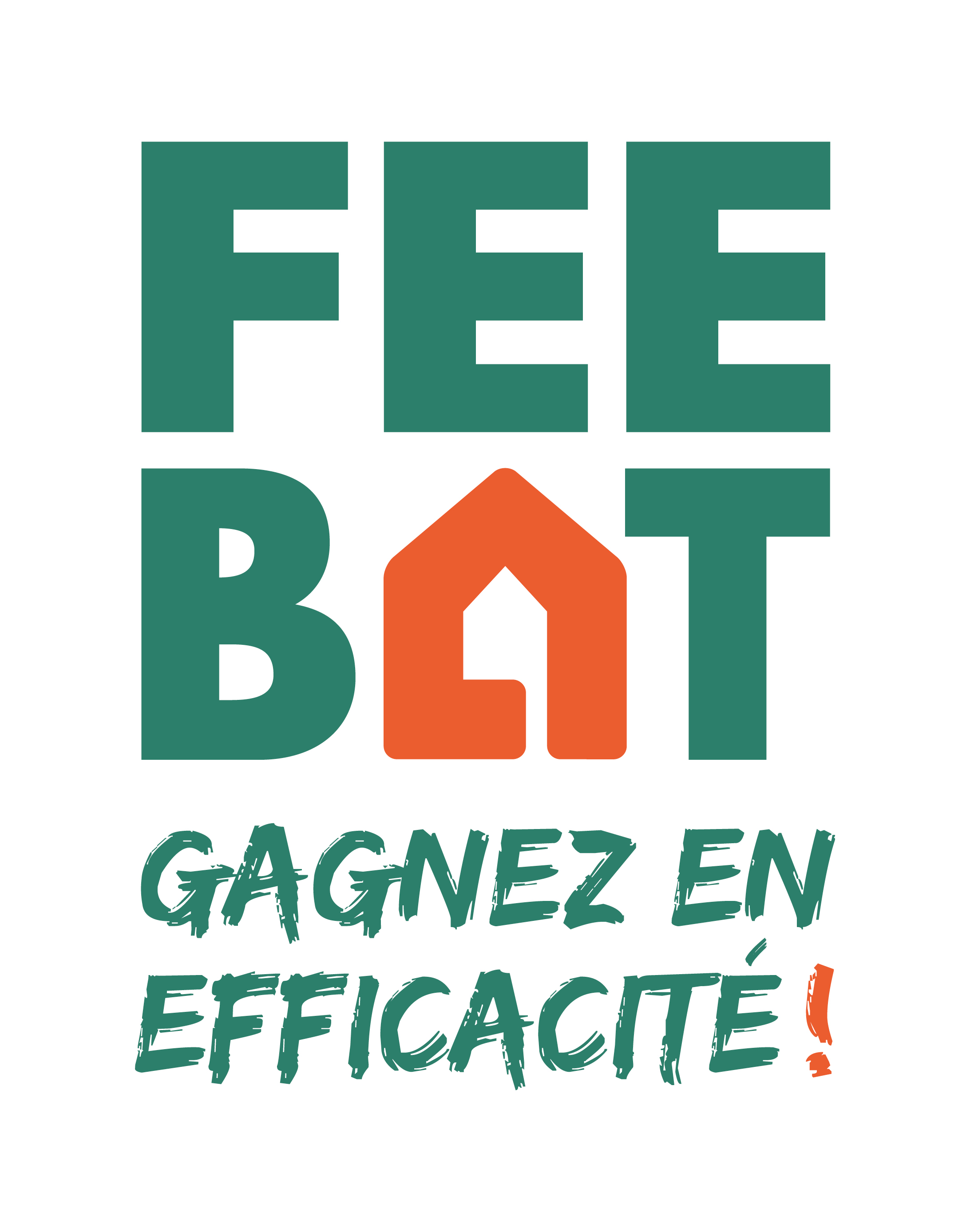 PNF 16 décembre 2020 
ATELIER 4 : Présentation détaillée des formations des élèves/étudiants/apprentis (modules, capsules, contenus)
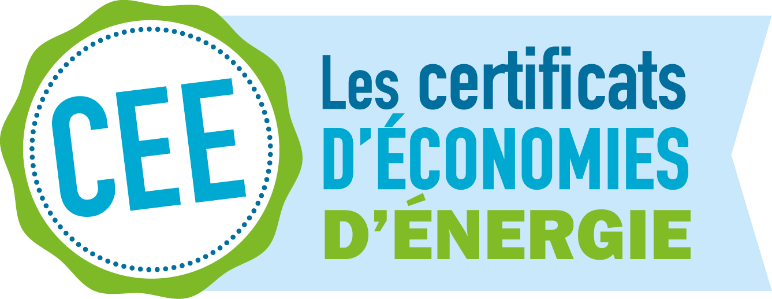 Rappel des 5 modules FEEBAT
Un tronc commun de compétences pour tous M0 & M1 
M0 : Maîtriser les enjeux de la rénovation énergétique
M1 : Maîtriser les principes de la performance énergétique

Des formations spécifiques adaptées aux différents profils
M2 : Conduire un diagnostic de rénovation énergétique
M3 : Concevoir des programmes de travaux de rénovation
M4 : Réaliser des programmes de travaux de rénovation
PNF FEEBAT – 16 décembre 2020
Exemple de capsule - M2.1.1
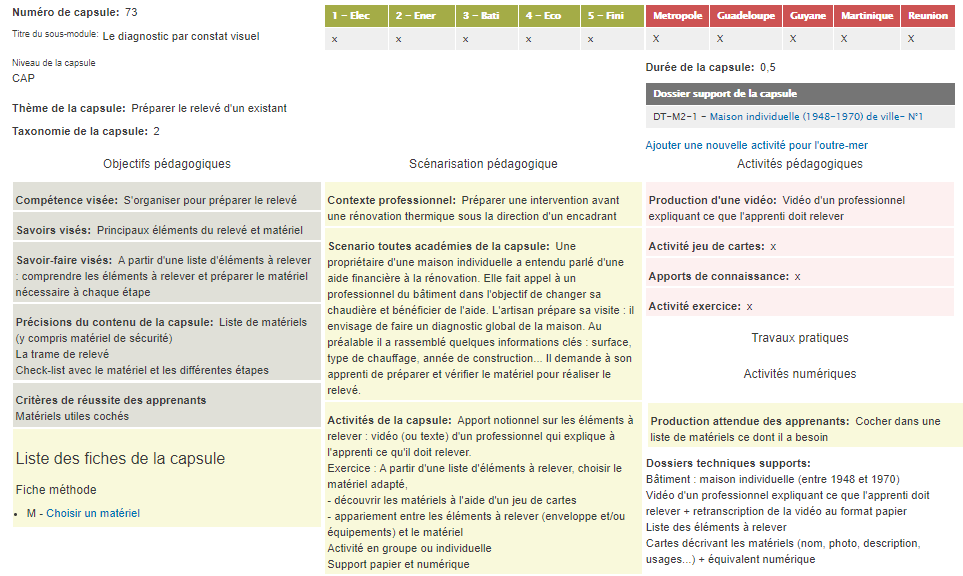 PNF FEEBAT – 16 décembre 2020
Suite capsule – M2.1.1 avec relecture DOM
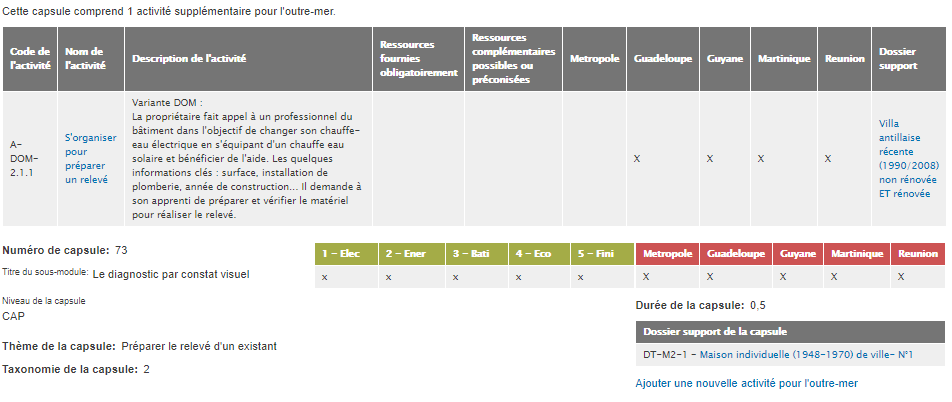 PNF FEEBAT – 16 décembre 2020
Relecture des modules par les DOM
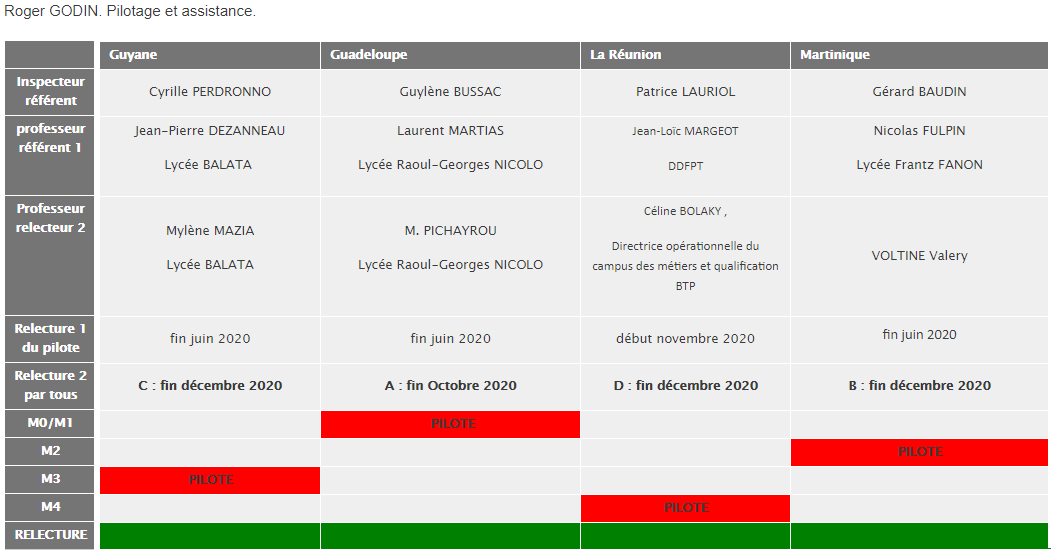 PNF FEEBAT – 16 décembre 2020
Notion de parcours
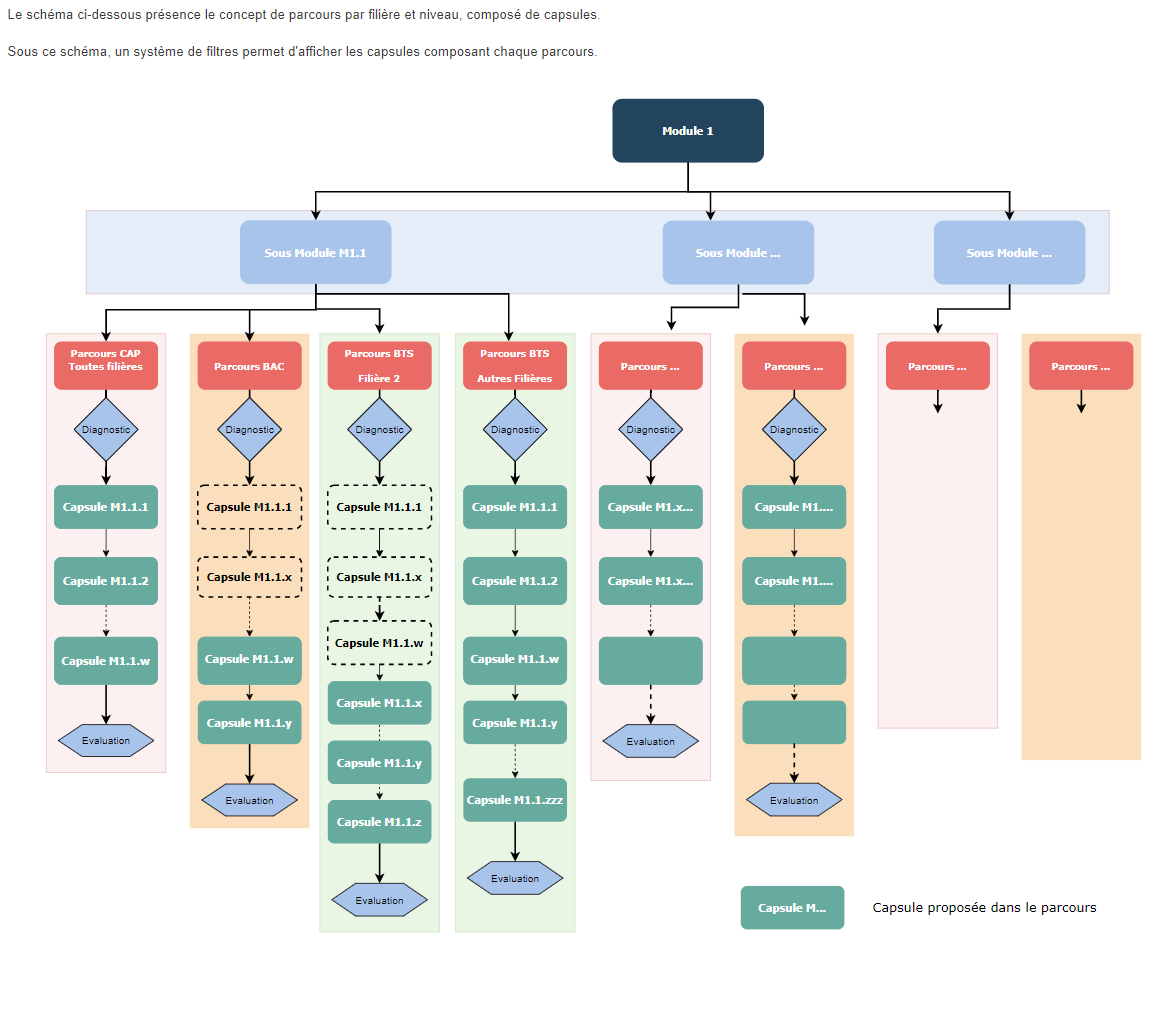 PNF FEEBAT – 16 décembre 2020
Exemple de parcours
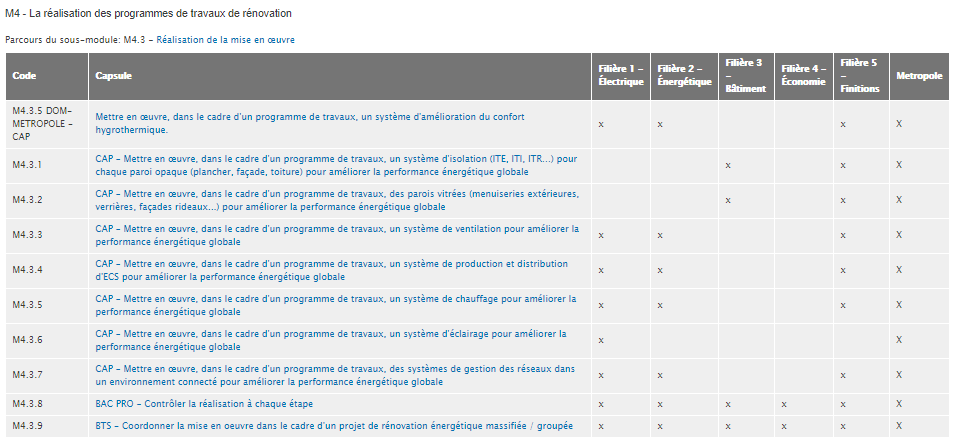 PNF FEEBAT – 16 décembre 2020
Autre parcours
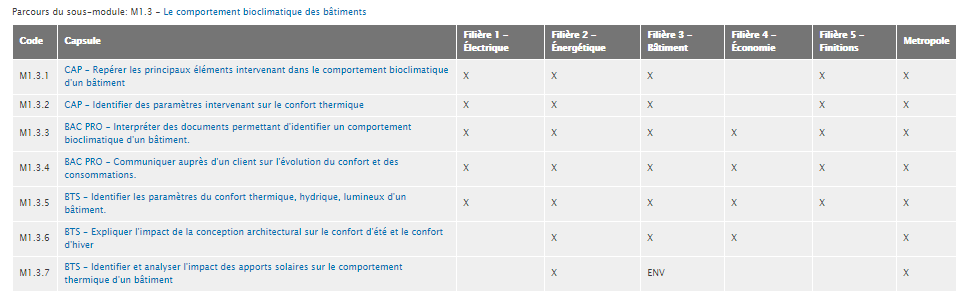 PNF FEEBAT – 16 décembre 2020
Structure de la formation
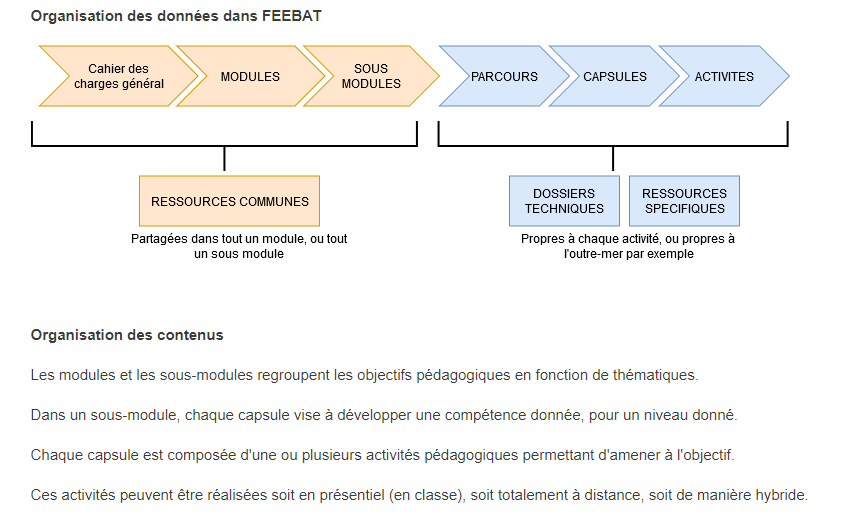 PNF FEEBAT – 16 décembre 2020
Exemple de ressources
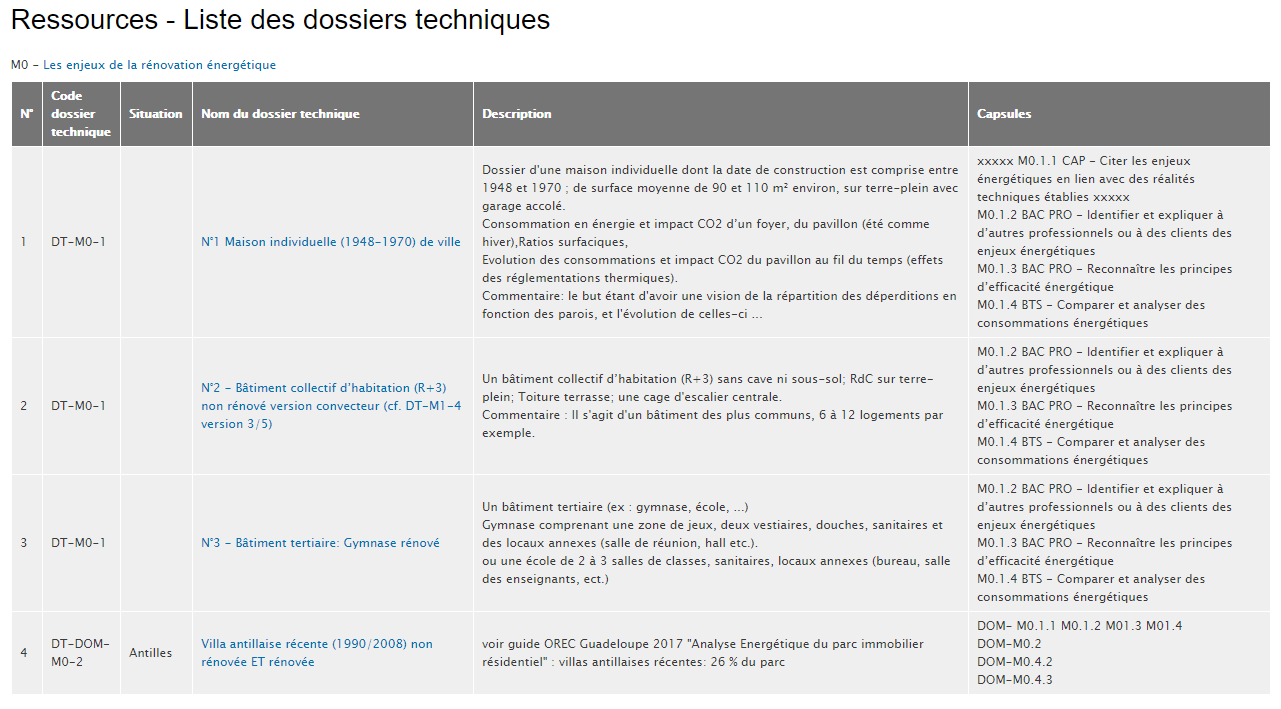 PNF FEEBAT – 16 décembre 2020
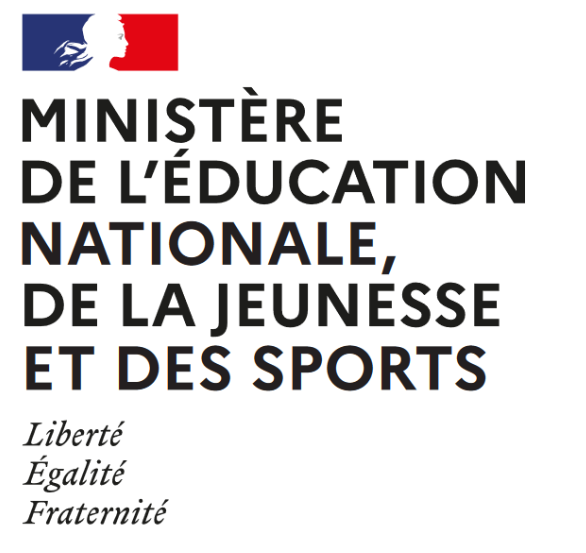 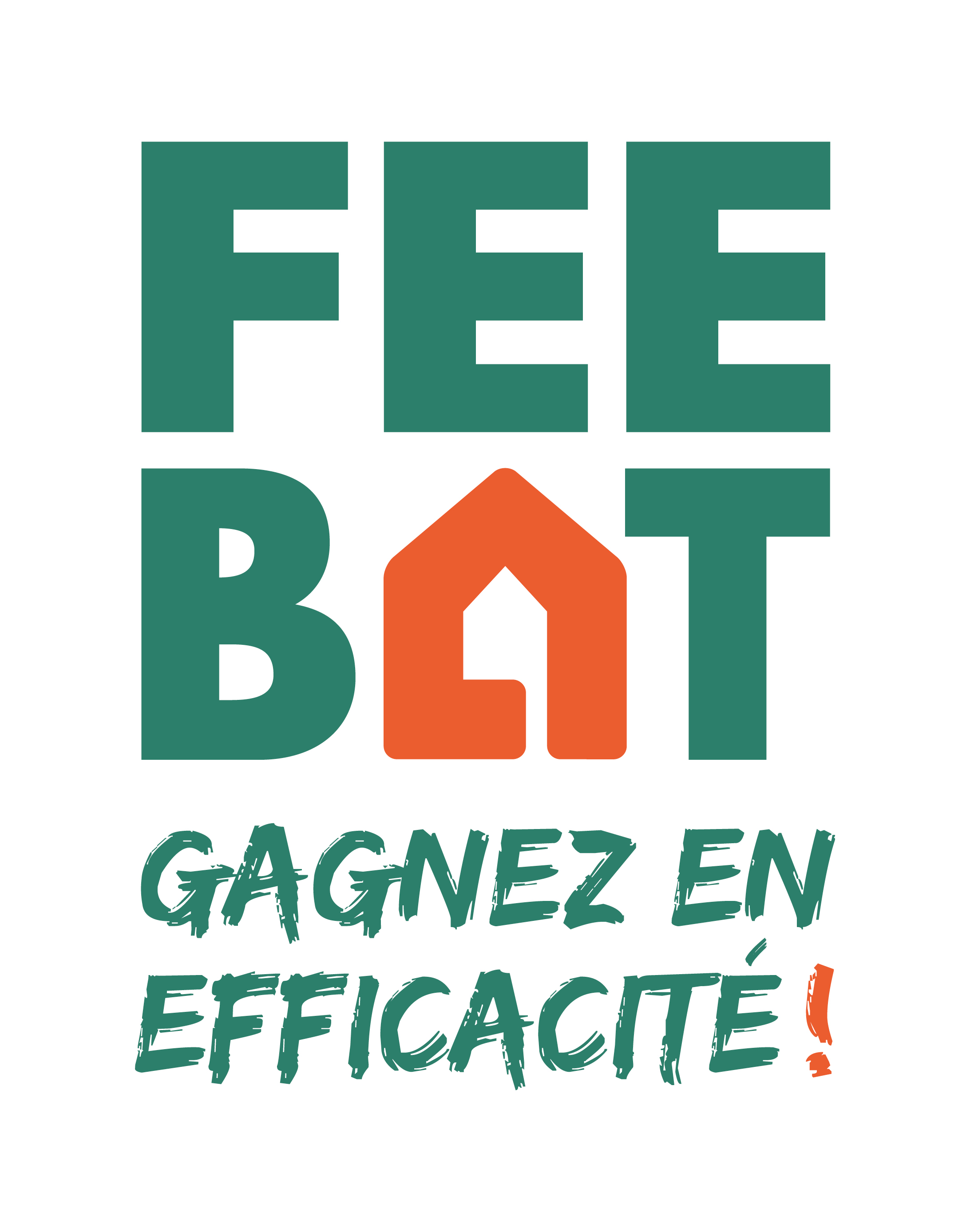 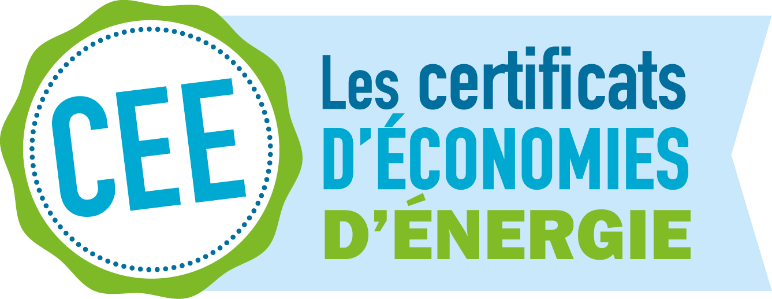